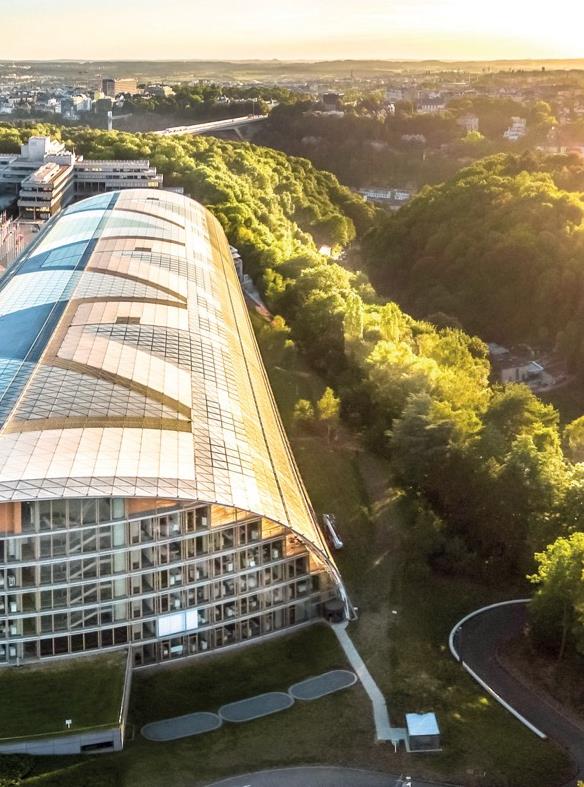 EIB
European Investment Bank
Venture Debt



Oslo, 24th November 2023
The EIB at a glance
The world’s largest multilateral lender
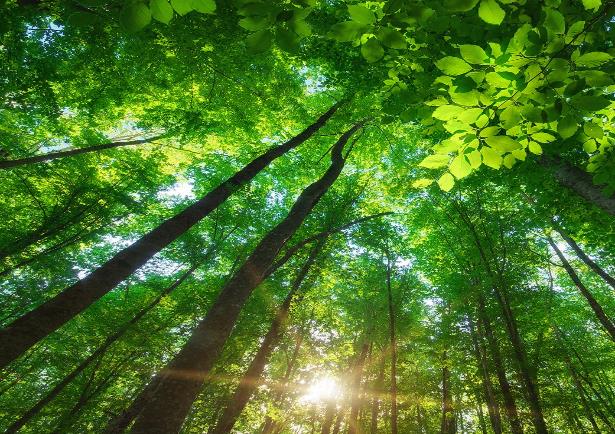 Leading provider of climate finance
Governed by the EU Member States
2
22/11/2023
The priority areas for the European Investment Bank
Climate and environmental sustainability
Innovation and skills
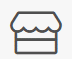 Small and medium- sized enterprises
Development
Infrastructure
Cohesion
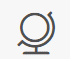 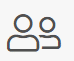 3
22/11/2023
EIB direct investments complement EIF fund investments
EUROPEAN INVESTMENT BANK GROUP
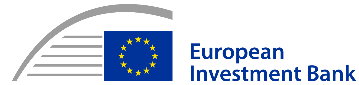 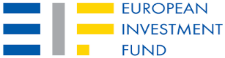 Co-investment
LP commitment
Direct VC investments
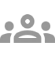 VENTURE CAPITAL / 
PRIVATE EQUITY FUNDS
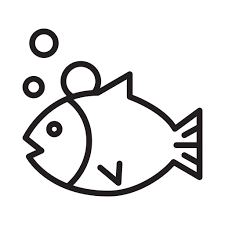 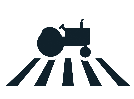 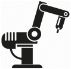 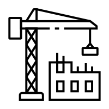 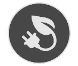 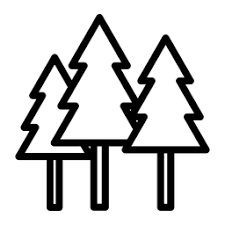 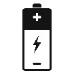 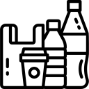 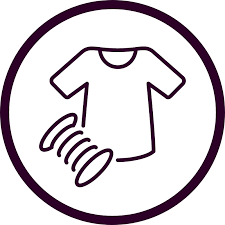 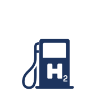 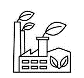 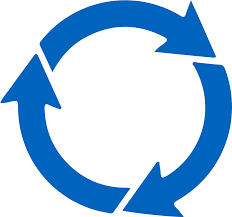 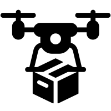 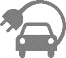 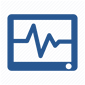 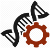 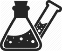 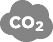 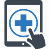 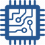 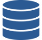 EUROPEAN SMEs
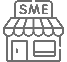 4
22/11/2023
Our Clients
WHO IS VENTURE DEBT FOR ?
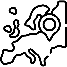 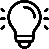 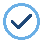 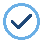 Innovation-driven companies
Investments located in EU/Norway/Iceland
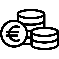 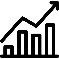 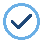 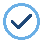 Strong business model, governance and management team
Raised Series A/B equity
VENTURE DEBT - Financing the growth stage of innovative companies and for specific sectors* also the early commercialization phase
Exit / Further Series
Bank debt, M&A, Public market, etc.
Series B/C
Series A
Seed, Angels, Grants, Friends & Family, Own funds
Venture capital
Early commercialization*
Early growth
Late growth
Mature
Set-up
Proof of concept
* Target sectors for early commercialization: unmet medical needs, energy, transport, circular economy, bio-economy, CCU(S)
5
22/11/2023
5
22/11/2023
Our Added Value
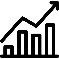 The venture debt product has become a flagship equity financing instrument for EIB.
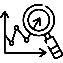 Bridges the growth stage and the early commercialisation  market financing gap
VENTURE DEBT

Venture debt is a loan with the pricing linked to the performance of the company. 

It typically finances the stages with the highest capital requirements (first and second “valley of death”) for startups/ midcaps: the early commercialisation phase and growth stage.
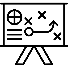 Showcases EIB’s and EU’s strategic priorities
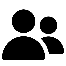 Direct financing of highly innovative companies.
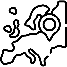 Allows active and targeted geographic diversification across the EU, Norway and Iceland.
6
6
22/11/2023
22/11/2023
Medical services
Life sciences
Our Sectors (1/2)
Software with emphasis on AI/ML and cybersecurity
IT Services and e-commerce
ICT Equipment and robotics
Massive, sustainable savings of CO2 emissions enabled by technology
ICT
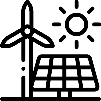 Biotechnology and drug development
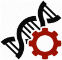 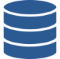 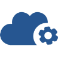 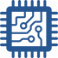 Thousands of jobs supported (mostly high skilled)
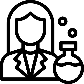 Medical technologies
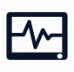 Advanced manufacturing and industrial innovation
Chemicals
Improved quality of life for millions
Engineering
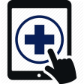 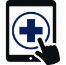 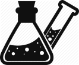 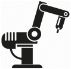 7
22/11/2023
Our Sectors (2/2)
LOW-carbon solutions
MOBILITY
BIO-Economy
ENERGY
CIRCULAR ECONOMY
New and adapted transport services and infrastructure (e.g. charging networks, drone delivery)
Sustainability and climate mitigation in food production and supply chains, agriculture, farming, forestry and blue economy
Renewable energy technologies (wind, wave, solar, etc.)
Sustainable end-product, byproduct and waste product recycling.
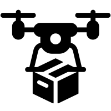 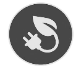 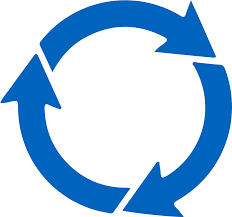 CCU(S)
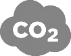 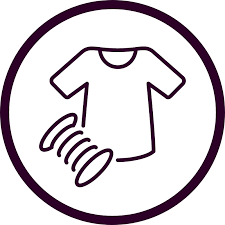 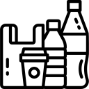 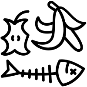 Energy storage
Digitalisation of the transport sector and manufacturing of green mobile assets
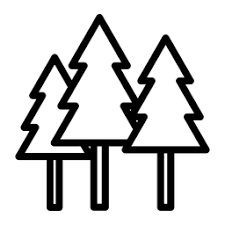 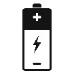 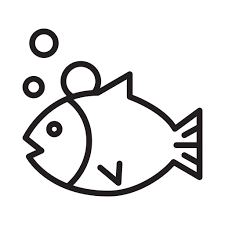 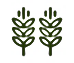 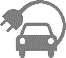 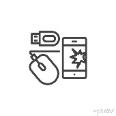 Carbon reduction for energy intensive heavy industry
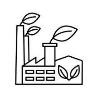 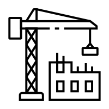 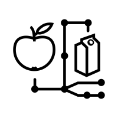 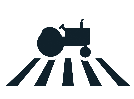 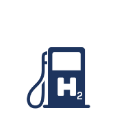 Demand response and smart grid solutions
Alternative fuels for HGV, Maritime and Aviation – Green H2 and Methanol
Key sectors include: textiles, plastics, packaging, ICT, batteries, vehicles, construction materials, food, water, critical raw materials, nutrients and energy equipment
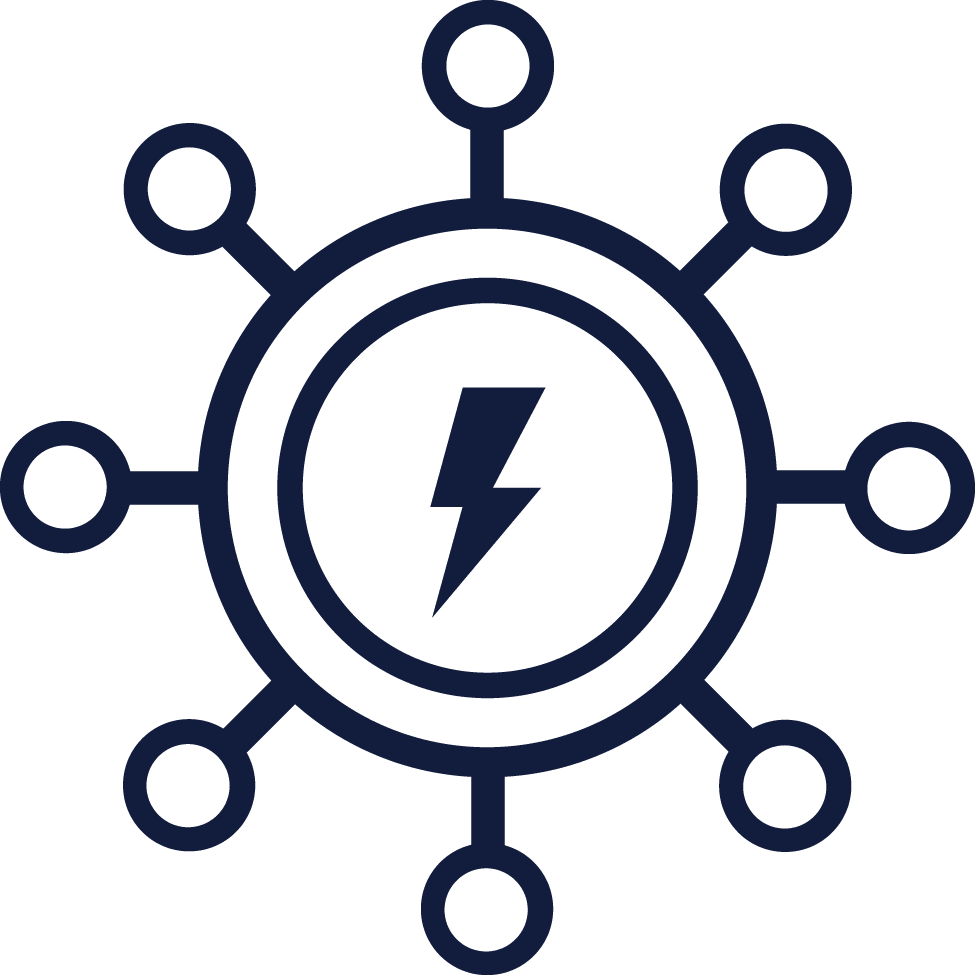 And more…
And more…
And more…
And more…
8
22/11/2023
Our Venture Debt Product
Up-front commitment of the full amount and gradual disbursements
Subsequent disbursements are subject to business and financial milestones (substantially de-risking tranches 2 and 3 if applicable)
Availability of typically 36 months to accommodate long term investment plans of technology companies and scale-ups
Large EIB tickets possible (circa EUR 7.5-50m) following a co-investment principle (max. 50%)
Bullet structure to facilitate repayment based on an exit (or amortising structure if preferred) 
Maturity to accommodate time to full profitability
Remuneration may include warrants, interest, PIK, royalties or other, alone or in combination
Limited security package
Repayment
Cash flows / cash balance
Disbursement
Commitment
Disbursement
Repayment
Year 1
Year 7
Year 2
Year 3
Year 5
Year 4
Year 6
Year 8
9
22/11/2023
Advantages of the EIB Venture Debt Product
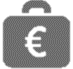 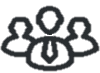 INVESTORS
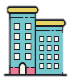 Complimentary to equity investment
Limited dilution and loss of control
Enhanced returns for equity investors
Reduce pressure on equity needs
Long-term loans match timing of investment
FOUNDERS
Limited dilution and loss of control
Hands-off approach – no direct involvement
Extend time to next funding round
Market visibility after EIB investment
COMPANY
Long tenor allows a company to focus on business growth
Large tickets to support growth and scale-up and increase the runway to next funding round
EIB is a stable and reliable investor with a triple-A rating
Flexible terms and customized structures based on company’s needs
Quality stamp – increased market visibility and credibility for the company
Accelerates the deployment of the business plan and de-risks related innovation
10
22/11/2023
Our Track Record (November 2023)
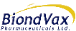 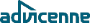 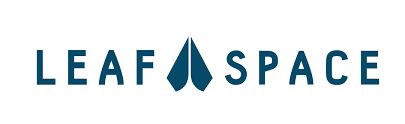 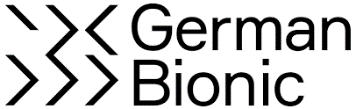 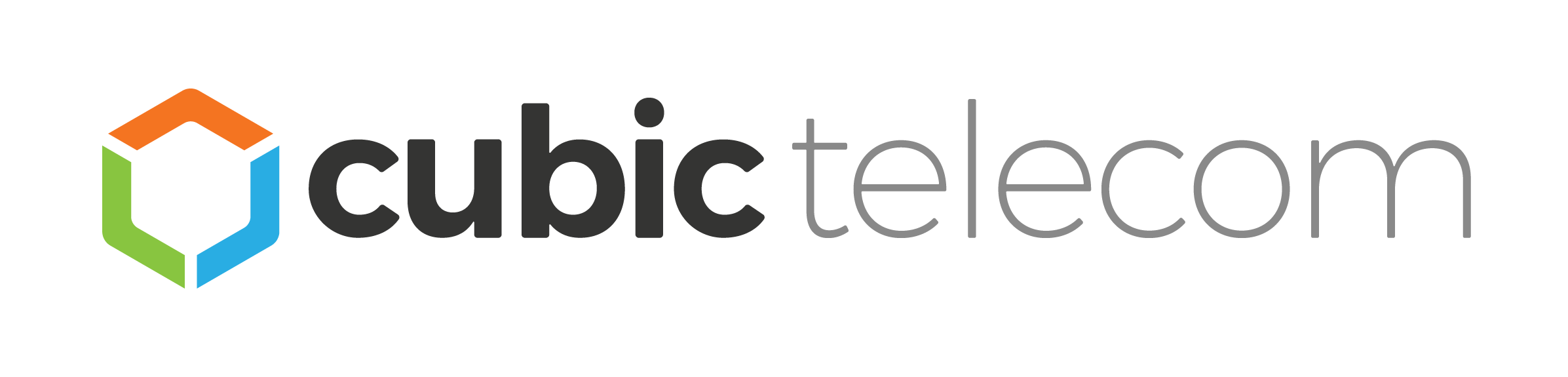 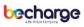 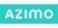 Jobs supported
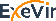 Financing committed
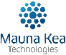 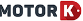 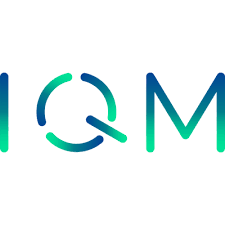 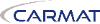 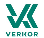 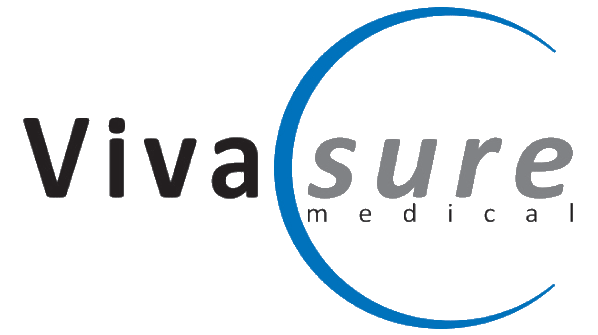 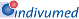 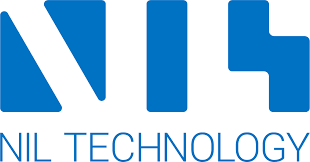 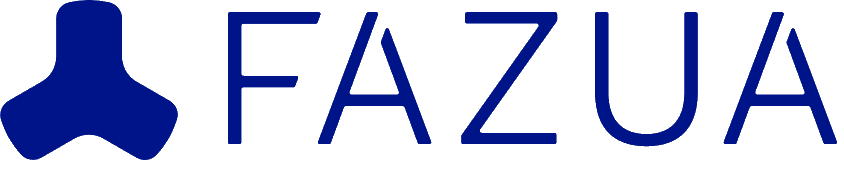 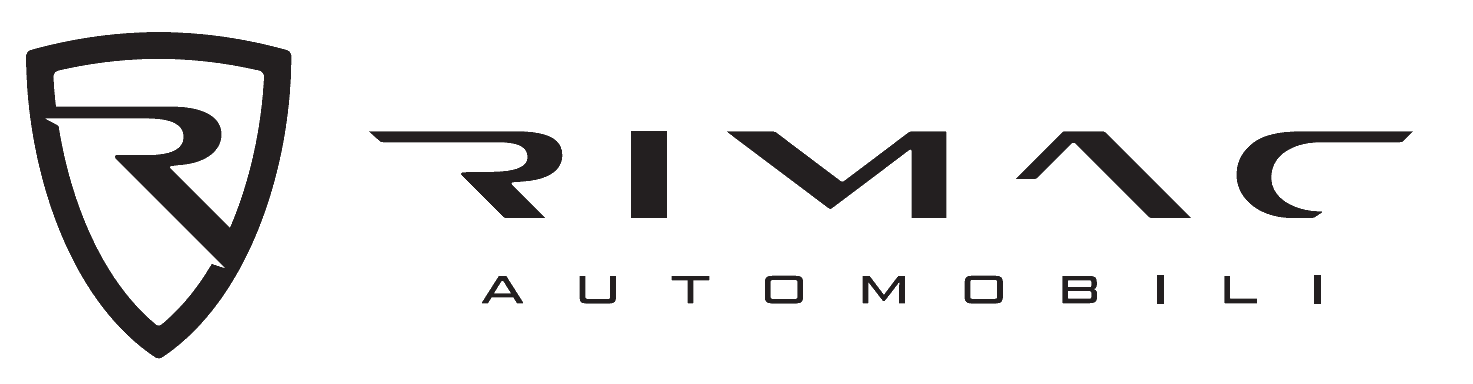 36,500 +
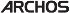 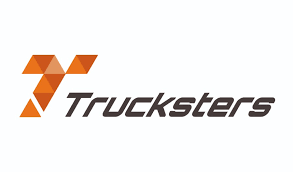 €5.84bn
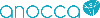 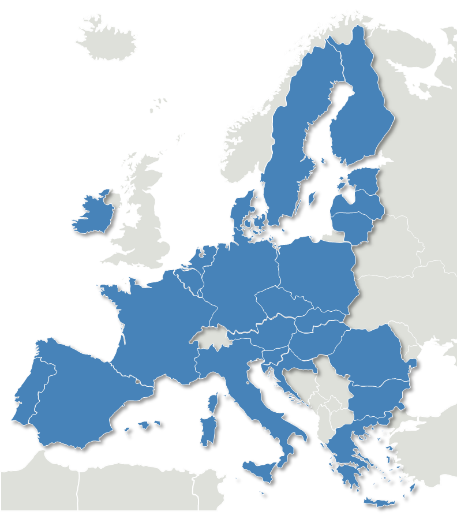 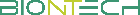 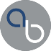 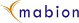 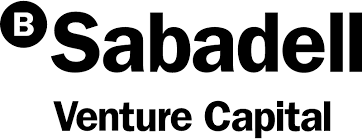 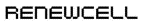 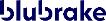 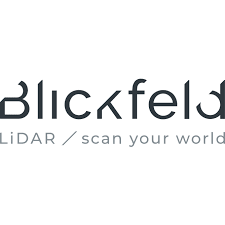 Companies financed
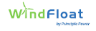 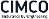 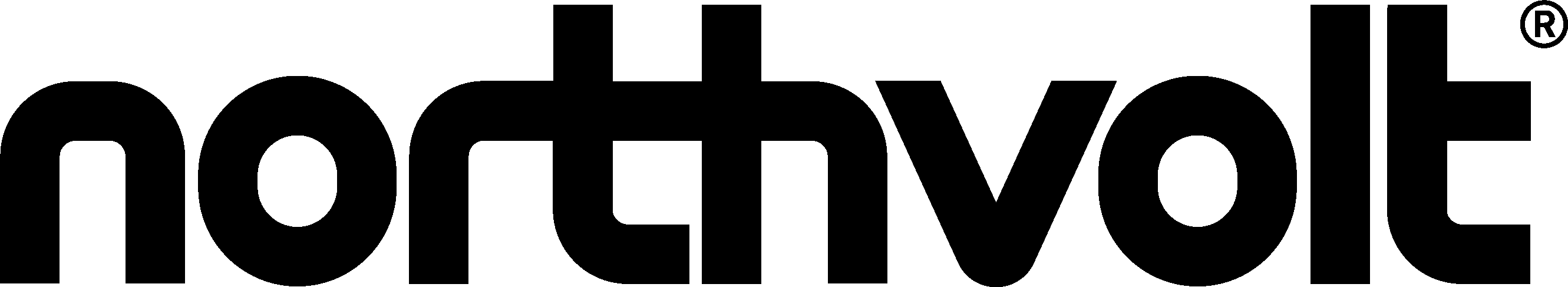 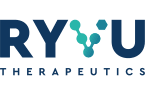 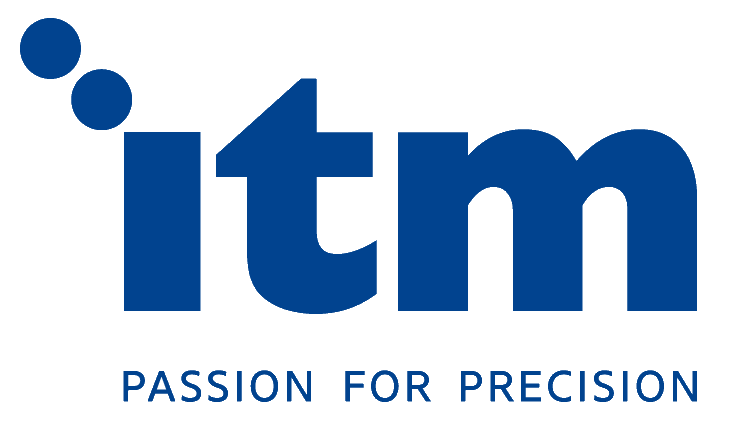 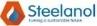 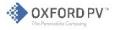 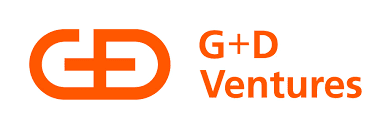 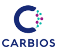 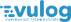 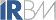 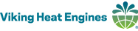 270+
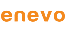 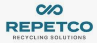 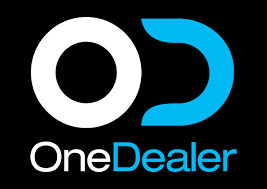 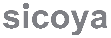 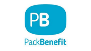 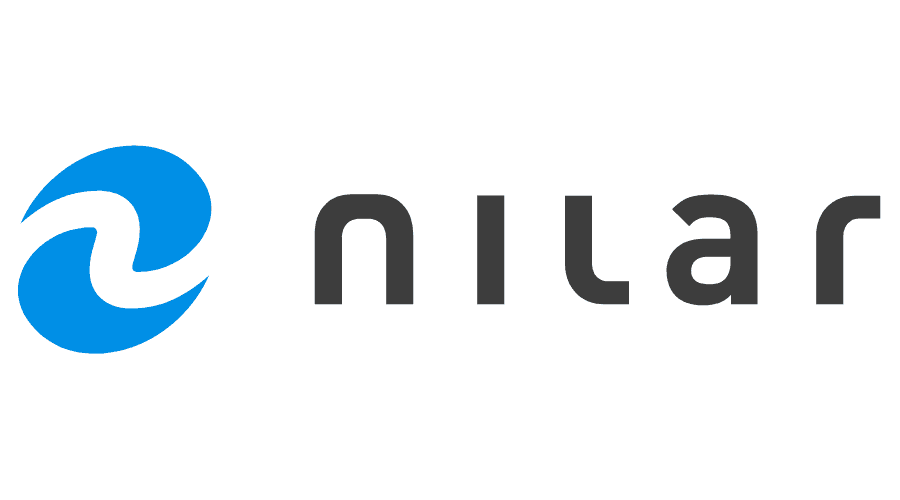 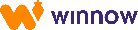 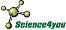 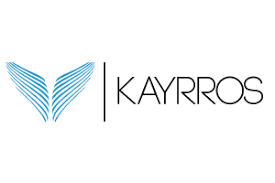 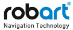 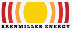 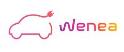 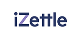 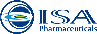 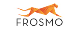 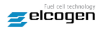 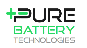 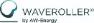 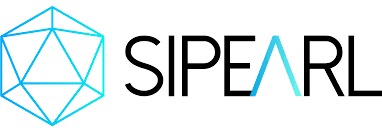 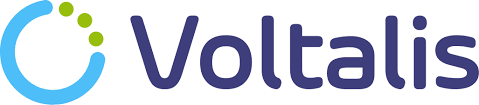 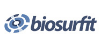 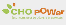 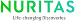 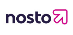 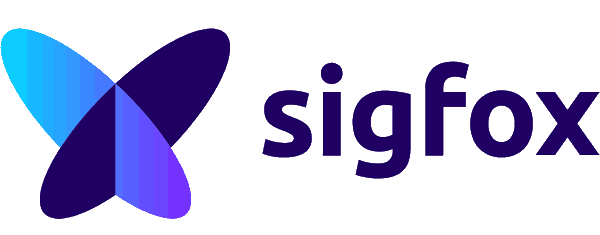 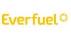 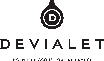 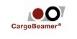 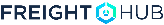 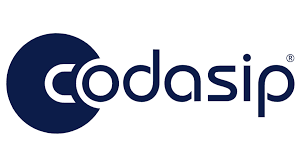 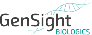 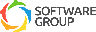 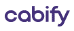 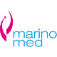 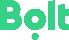 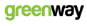 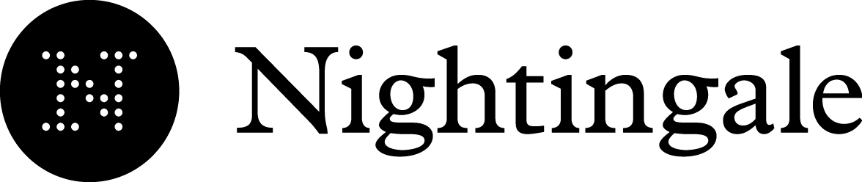 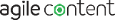 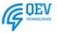 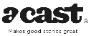 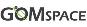 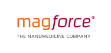 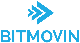 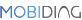 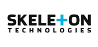 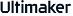 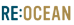 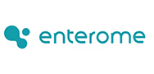 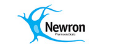 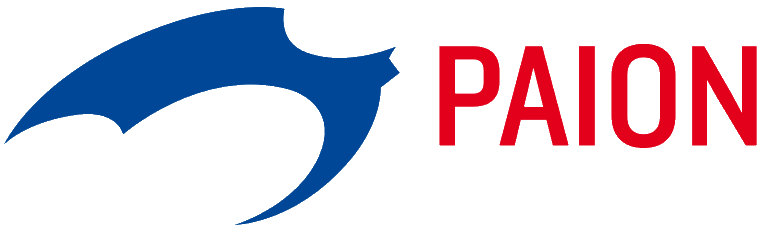 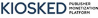 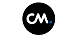 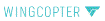 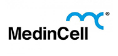 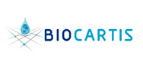 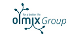 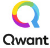 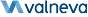 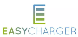 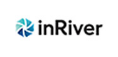 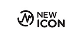 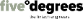 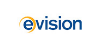 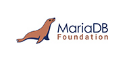 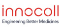 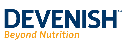 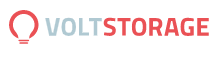 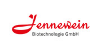 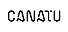 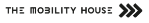 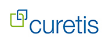 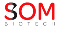 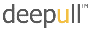 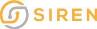 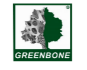 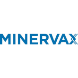 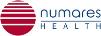 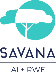 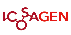 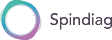 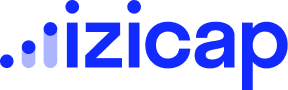 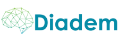 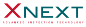 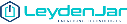 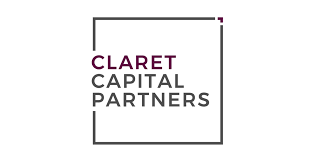 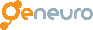 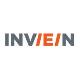 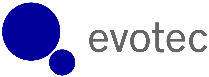 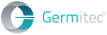 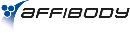 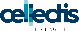 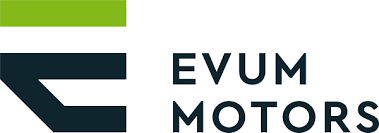 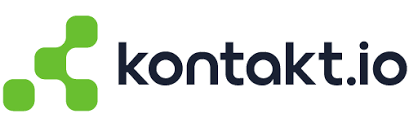 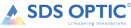 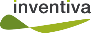 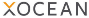 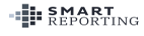 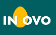 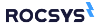 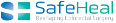 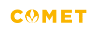 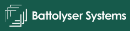 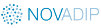 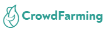 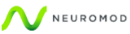 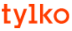 11
22/11/2023
Our Appraisal Process
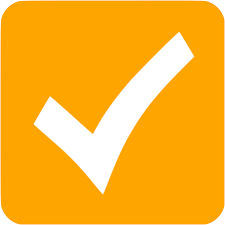 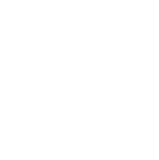 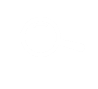 SCREENING
Investment, technical, EC criteria*
APPRAISAL
Financial, economic, ESG and Technical DD
LEGAL DOCUMENTATION
Detailed negotiation
APPROVAL IN PRINCIPLE
Investment Committee
SIGNATURE
Commercial and financial close
TIMING
Depending on the complexity of the transaction financial close can be achieved in 6 months
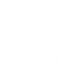 HIGH LEVEL TERMS
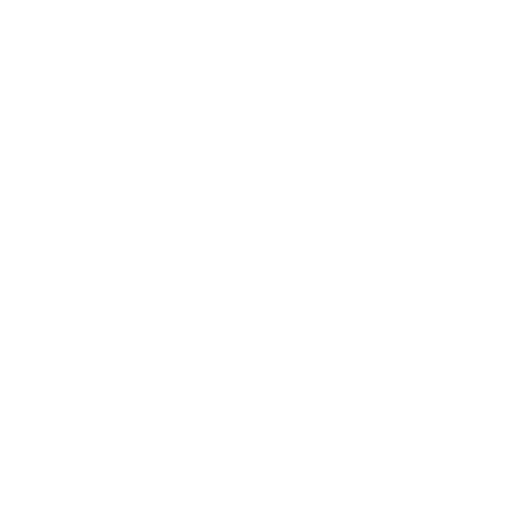 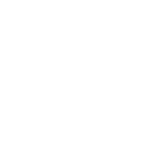 * For certain cases, the eligibility needs to be confirmed by the European Commission
12
22/11/2023
Demonstration manufacturing Plant for large Scale Production of Li-ion Batteries
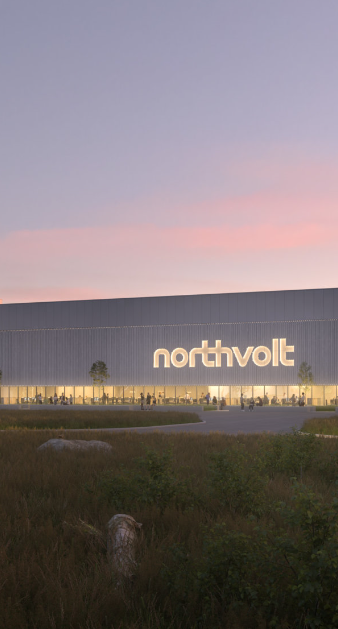 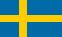 Amount: 	EUR 52.5m
Sector:	Energy Storage
Country:	Sweden
Signed:	2018
EUR 52.5m loan for the construction and operation of a first-of-a-kind demonstration plant in Sweden, for the manufacturing of li-ion batteries

The facility serves to show the commercial viability of the concept and to qualify and industrialize products together with Northvolt’s customers. The produced batteries are targeted for use in transport, stationary storage, and industrial and consumer applications

The demonstration site will also comprise a research facility and in total the operations will employ between 300-400 people. The launch of the demonstration plant is a key step towards the establishment of Northvolt’s large-scale li-ion battery factory, eventually targeting a production of 32 GWh worth of battery capacity annually
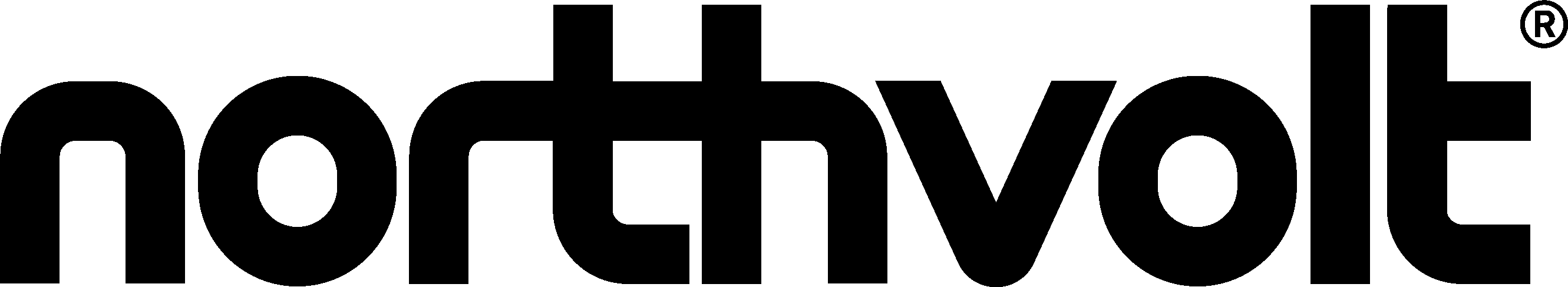 INVESTMENT RATIONALE/IMPACT:
Supports the roll-out of EVs through the development of the upstream activities of the value chain

Demonstrates and allows to qualify innovative products with customers

Catalysing effect to attract financiers and pave the way for the scale-up
13
22/11/2023
Decarbonization of the Steel Industry
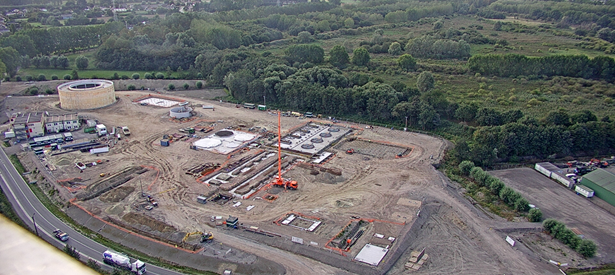 Amount: 	EUR 75m
Sector:	Decarbonisation steel industry
Country:	Belgium
Signed:	2019
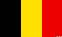 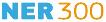 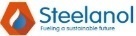 INVESTMENT RATIONALE/IMPACT:
The projects are set to reduce up to 350,000 tonnes of CO2 emissions per year in the first phase

Industrial-scale demonstration of innovative technologies that  support the decarbonization of the steel industry

Accelerates the transition needed in the steel industry to meet the EU’s climate objectives
EUR 75m loan to C-Shift a Belgian company wholly owned by ArcelorMittal Belgium, part of ArcelorMittal Group

The loan is supporting two demonstration projects worth EUR 215m in total:
Torero: a EUR 50m plant to convert waste wood into bio-coal, partially replacing the coal currently injected into the blast furnace
Steelanol : a EUR 165m plant that will capture waste gases from a blast furnace and biologically convert them into recycled-carbonethanol. The ethanol produced can be blended for use as a liquid fuel
14
22/11/2023
Innovative 2D/3D Imaging Systems and computer-assisted Surgery
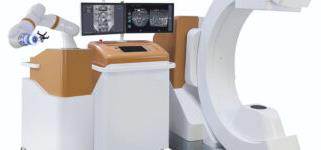 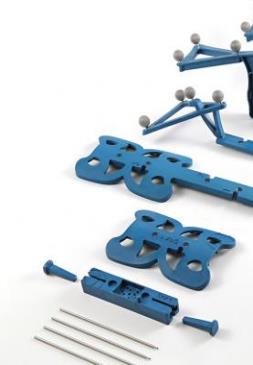 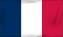 Amount: 	EUR 15m
Sector:	Robotics
Country:	France
Signed:	2021
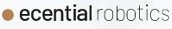 INVESTMENT RATIONALE/IMPACT:
Significant unmet medical need and potential billion euro market
Very high entry barriers
Expansion opportunities to other organs
Partnership with J&J and Signus
Strong IP protection
Founded in 2009 by Stephane Lavallée, a serial entrepreneur in the field of smart medical devices such as computer-aided surgery, robotics, medical imaging, smart implants, and instruments, Ecential Robotics specialises in the development of innovative systems of 2D and 3D imaging and computer-assisted surgery. 
Only fully unified solution combining an imaging acquisition system, a real time navigation system and a robotic arm, operating on the same software, ensuring perfect calibration between all elements at any point in time and without specific maintenance.
By improving precision and accuracy during orthopedic and traumatological surgery, Ecential Robotics’ system enables healthcare professionals to perform the most complex actions in a safer manner. 
Ecential Robotics operates in the booming field of robotic surgery which is estimated to be worth around EUR 5bn and expected to grow at a CAGR of c. 13% over the next 5 years. 
Headquartered in La Tronche near Grenoble, the Company currently employs some 70 highly skilled FTEs.
15
22/11/2023
Upcycling crop leftovers to produce nutraceutical ingredients
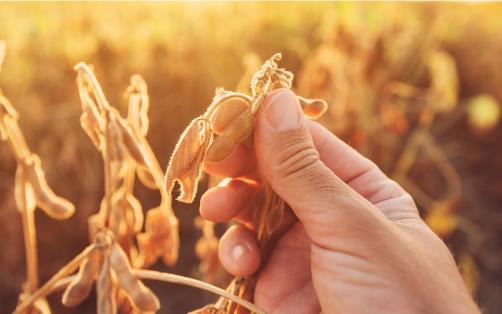 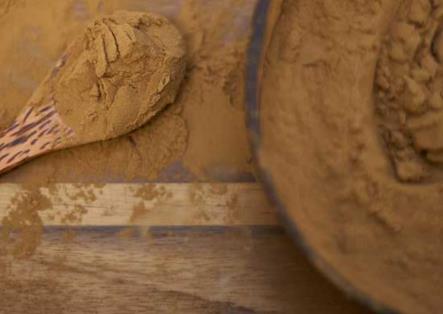 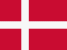 Amount: 	EUR 40m
Sector:	Food industry
Countries:	Denmark
Signed :	2023
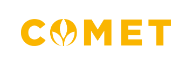 INVESTMENT RATIONALE/IMPACT:
Circular economy
Bioeconomy innovation
Early-stage company
Replicable First-of-a-Kind project
Project utilizes an efficient industrial symbiosis (coordination) model between Meliora Bio’s bioethanol and the COMET’s ArrabinaTM production processes, feedstock sourcing, logistics and infrastructure.
Founded in 2009, Comet is a food technology company upcycling crop leftovers (e.g. wheat straw) into ArrabinaTM, a trademarked natural prebiotic, dietary fibre that can be added to foods and beverages in order to facilitate digestion, help control blood sugar levels and improve microbiome health. 

EUR 40m to Comet Bio Denmark Aps for the financing of part of a first-of-a-kind plant for the production of a novel prebiotic fibre ingredient for the food and beverage industry in Kalundborg (Denmark). The project finances the RDI and CAPEX to optimise, design, procure and integrate spray-drying technology in the plant, to produce the ingredient in dry-powder form. It will also finance optimisation of the overall production technology and achieve a production output of 5,000 tonnes per year (plant de-bottlenecking).
16
22/11/2023
Ending the culling of male chicks and improving animal welfare
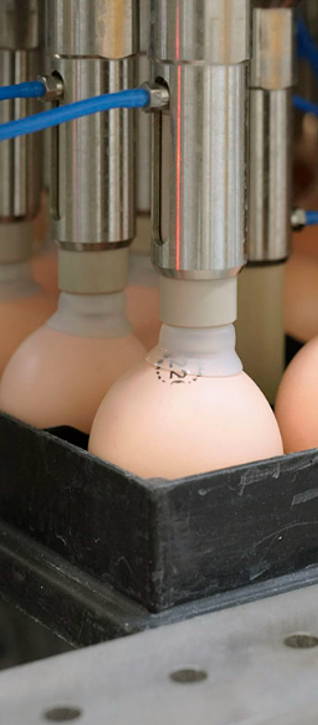 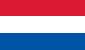 Amount: 	EUR 40m
Sector:	Support activities for animal production
Country:	Netherlands
Signed:	2023
EUR 40m venture debt financing to In Ovo Holding BV, a European leader in developing solutions to prevent selective slaughters of male chicks. It aims to become a global player in this niche market.

Founded in 2013 in The Netherlands, the Company solutions aim at ending the routine culling of male chicks, improve animal health and welfare, productivity, traceability, and decrease waste for producers.

The EIB loan will finance the development and improvement of equipment and technology that identify the sex of eggs, the monitoring of chicks’ health during incubation and breeding as well as a data platform and a line of chicken enrichment tools to reduce stress in bread chickens.
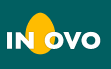 INVESTMENT RATIONALE/IMPACT:

Supports the development and  improvement of equipment and technology for animal wellbeing

Aligned with EU’s Farm to Fork Strategy

Catalysing effect to attract financiers in a niche sector
17
22/11/2023
First-of-its-kind electrolyser stack of cells to produce green hydrogen
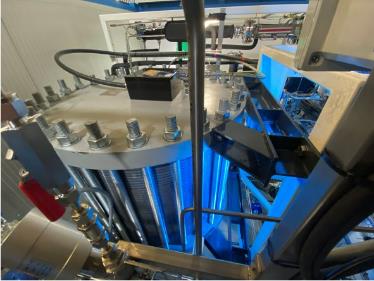 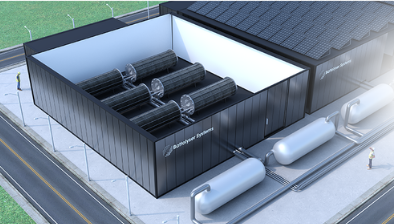 Amount: 	EUR 40m
Sector:	Green hydrogen
Country:	Netherlands
Signed :	2023
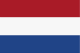 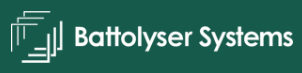 INVESTMENT RATIONALE/IMPACT:

Decarbonisation of energy
RDI activities in the green hydrogen sector facing significant challenges (operating performance, energy efficiency and levelized cost of production) 
Innovative SME start-up
Battolyser BV, a Dutch company is developing the “Battolyser”, an integrated battery and electrolyser that can produce electricity with hydrogen as well as electrolyse water to produce hydrogen. 
The battery function allows to balance intermittent renewable electricity, either by charging from the grid when electricity prices are low or discharging and returning electricity to the grid when prices are high, and when the battery is fully charged the ‘Battolyser’ can produce hydrogen. Alternatively, the battery may be used to support a steadier continuous production of hydrogen from an intermittent renewable electricity source. It is expected to enable users to achieve a low and competitive cost to produce hydrogen.
The EIB financing will enable the Borrower to build a first-of-its-kind factory and 2 subsequent factories to produce Battolysers and service them.
18
22/11/2023
Venture Debt Team
How to apply:
Send us an email and fill in the web/eligibility questionnaire
Contact details:
François GAUDET

Head of Unit, 
Cleantech Equity & Growth Finance division

Phone: (+352) 4379-85154
Cell: (+352) 621 459 174
E-Mail: f.gaudet@eib.org 

European Investment Bank
100, boulevard Konrad Adenauer
L-2950 Luxembourg
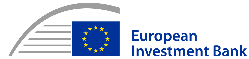 19
22/11/2023
Our Team
EIB has dedicated teams, risk policies and approval processes for direct equity type financing.
1,500+ project proposals reviewed each year.
Expertise from public and private institutions
Front Office (Operations) and Monitoring teams typically employing officers with 10-20+ years experience in equity type financing from investment funds, development banking, investment banking, corporate finance
Dedicated legal team with expertise in quasi-equity structuring
Strong technology expertise
Projects (PJ) team conducts technical due diligence with officers with first hand specialised experience from leading technology companies in energy, transport, circular economy, bio economy, CCU(s), critical raw materials, automotive, software development, engineering, life sciences, etc..
20
22/11/2023
What can be financed
EIB Financing is determined on the basis of the planned investment plan
Other costs
Marketing, Sales
Funding of the investment plan
Uses
Sources
In accordance with its co-investment principle, the EIB ticket size is capped at 50% of the investment plan
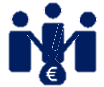 EIB Venture Debt
Research and development and/or CAPEX costs 
related to the project
Working capital needs
The minimum required investment plan is EUR 15m (minimum EIB ticket of EUR 7.5m )
≤
EUR 15 m
Other financing sources (e.g. commercial banks, grants)
Equity
21
22/11/2023
Thank you for joining us!
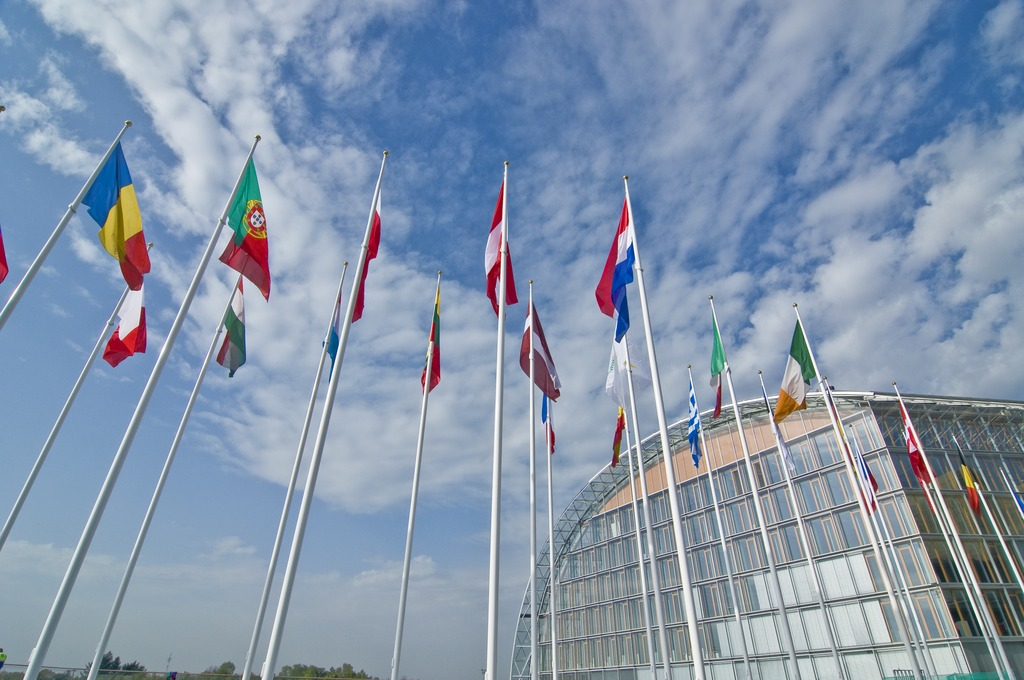 22
22/11/2023